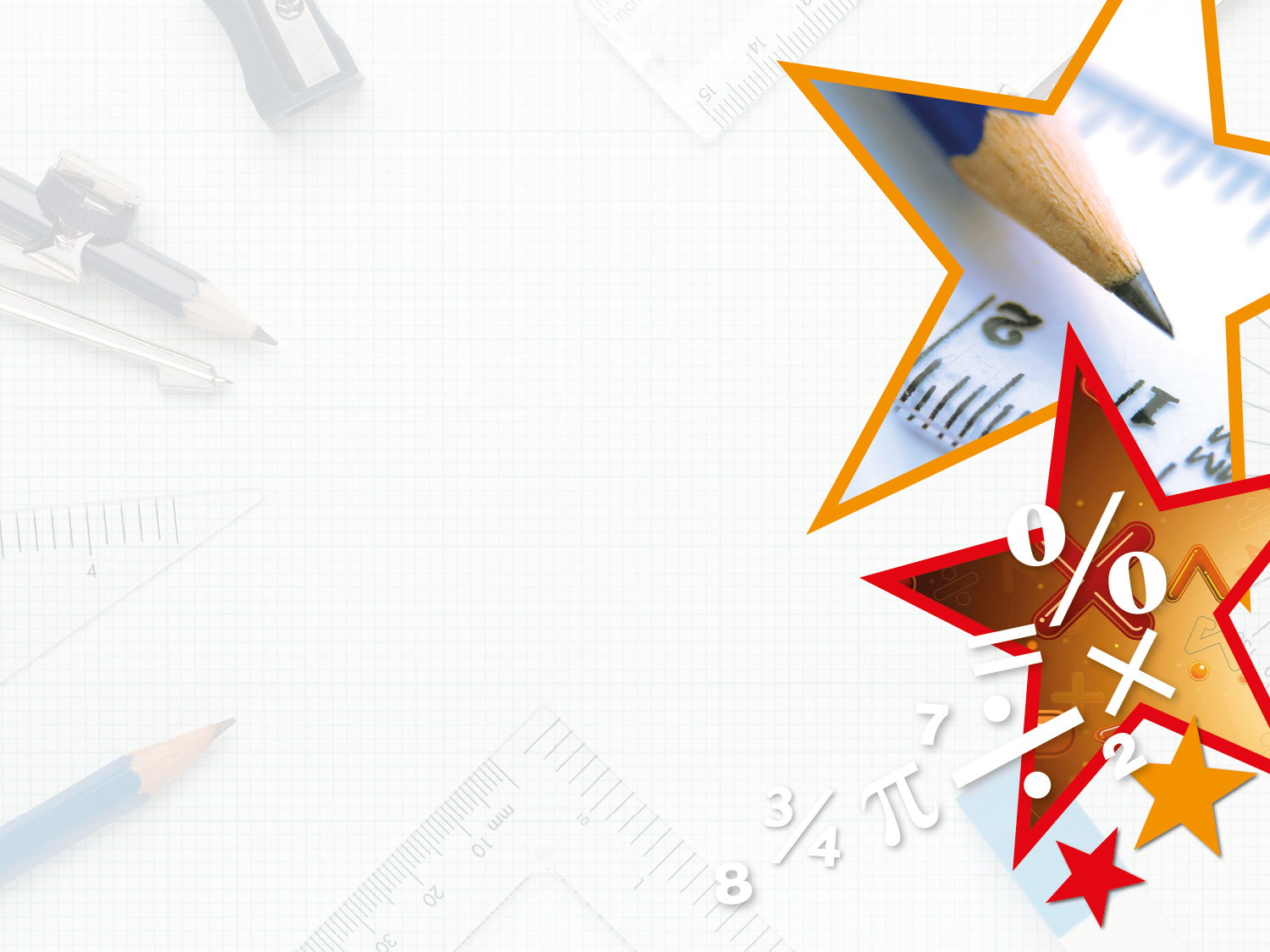 Year 3/4 – Summer Block 5 – Mass and Capacity

26.03.20
Step 2
Year 3: I can measure mass  2
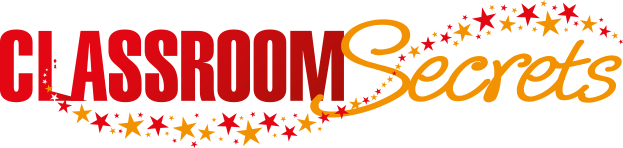 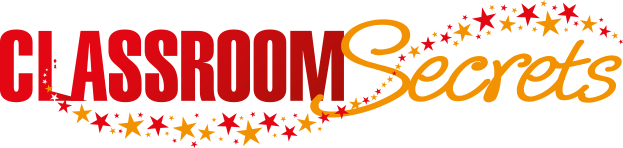 © Classroom Secrets Limited 2018
© Classroom Secrets Limited 2018
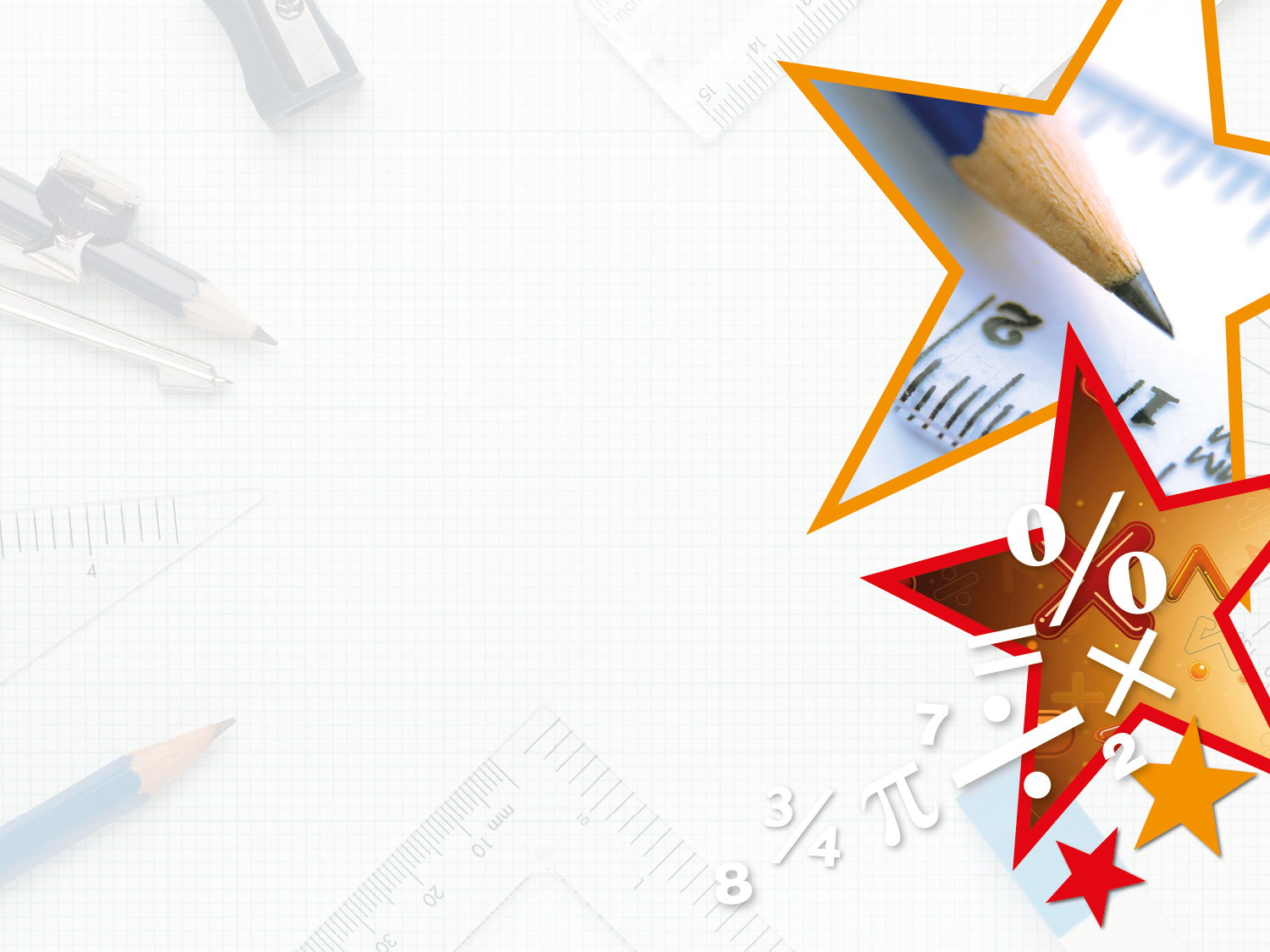 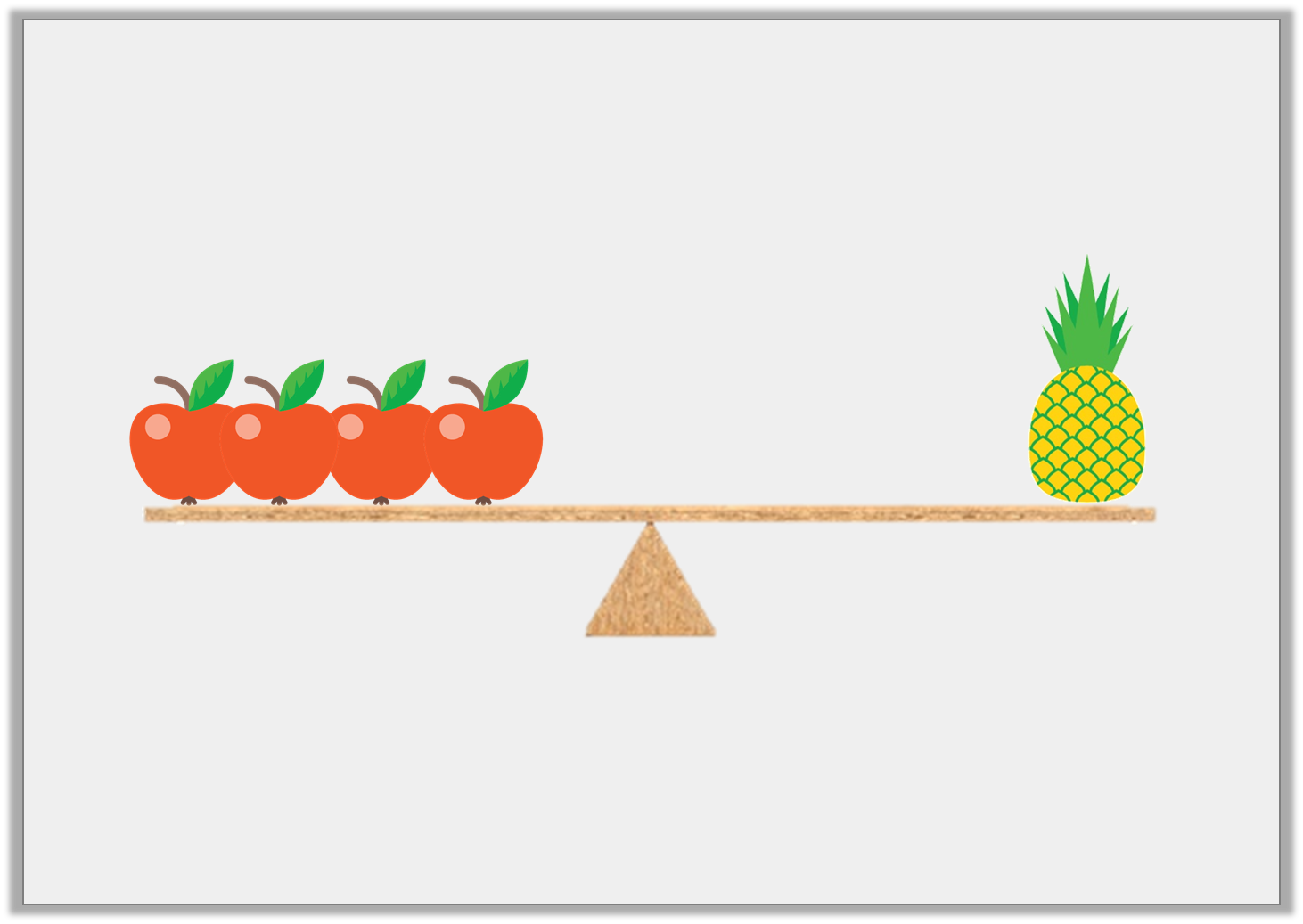 Introduction

Sasha is using scales to measure mass.
 
The pineapple weighs 60g.










How much does one apple weigh?
Y3
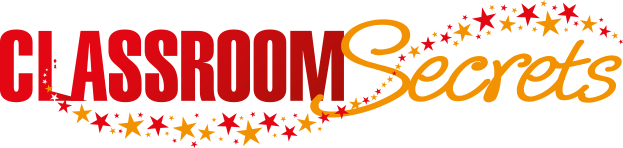 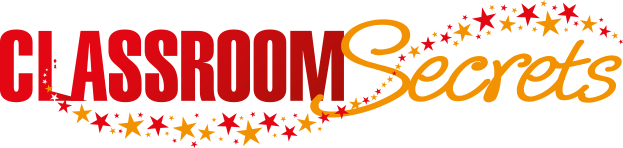 © Classroom Secrets Limited 2018
© Classroom Secrets Limited 2018
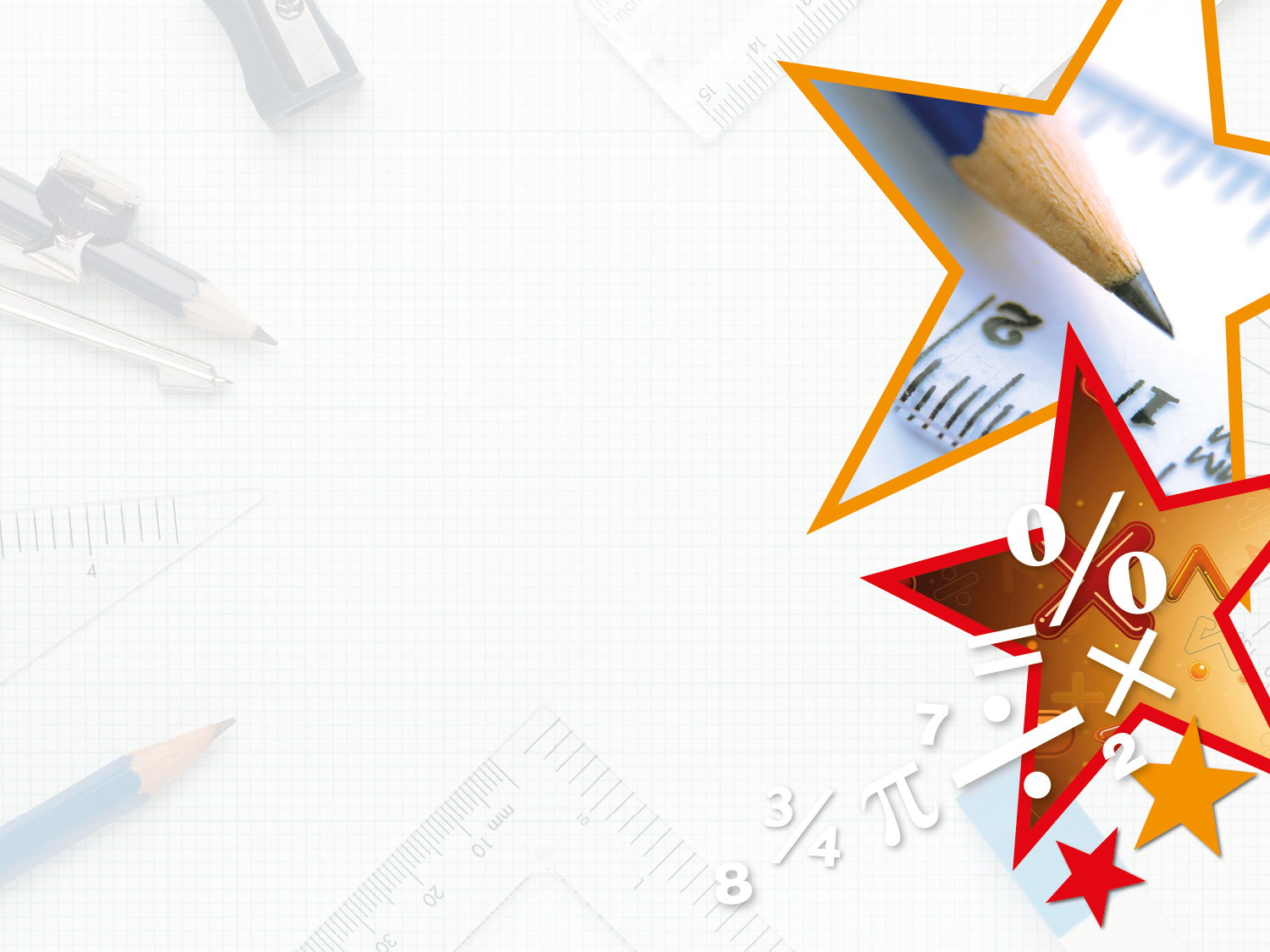 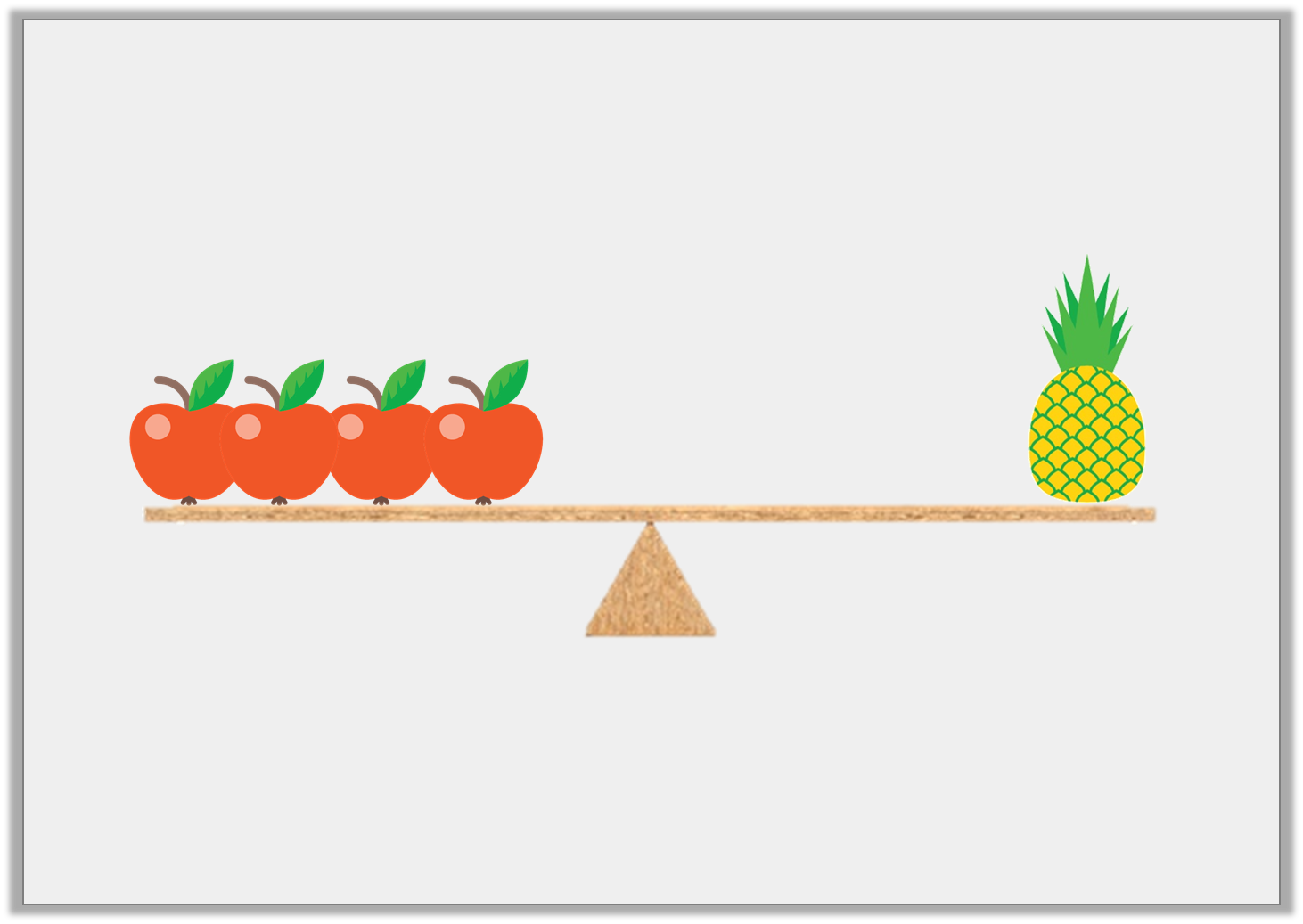 Introduction

Sasha is using scales to measure mass.
 
The pineapple weighs 60g.










How much does one apple weigh?

15kg
Y3
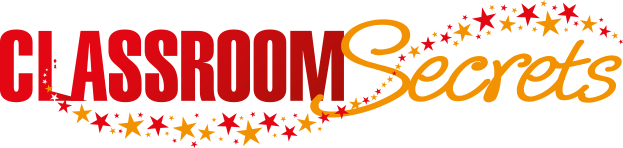 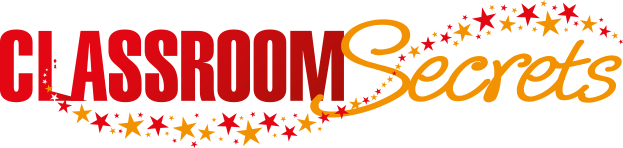 © Classroom Secrets Limited 2018
© Classroom Secrets Limited 2018
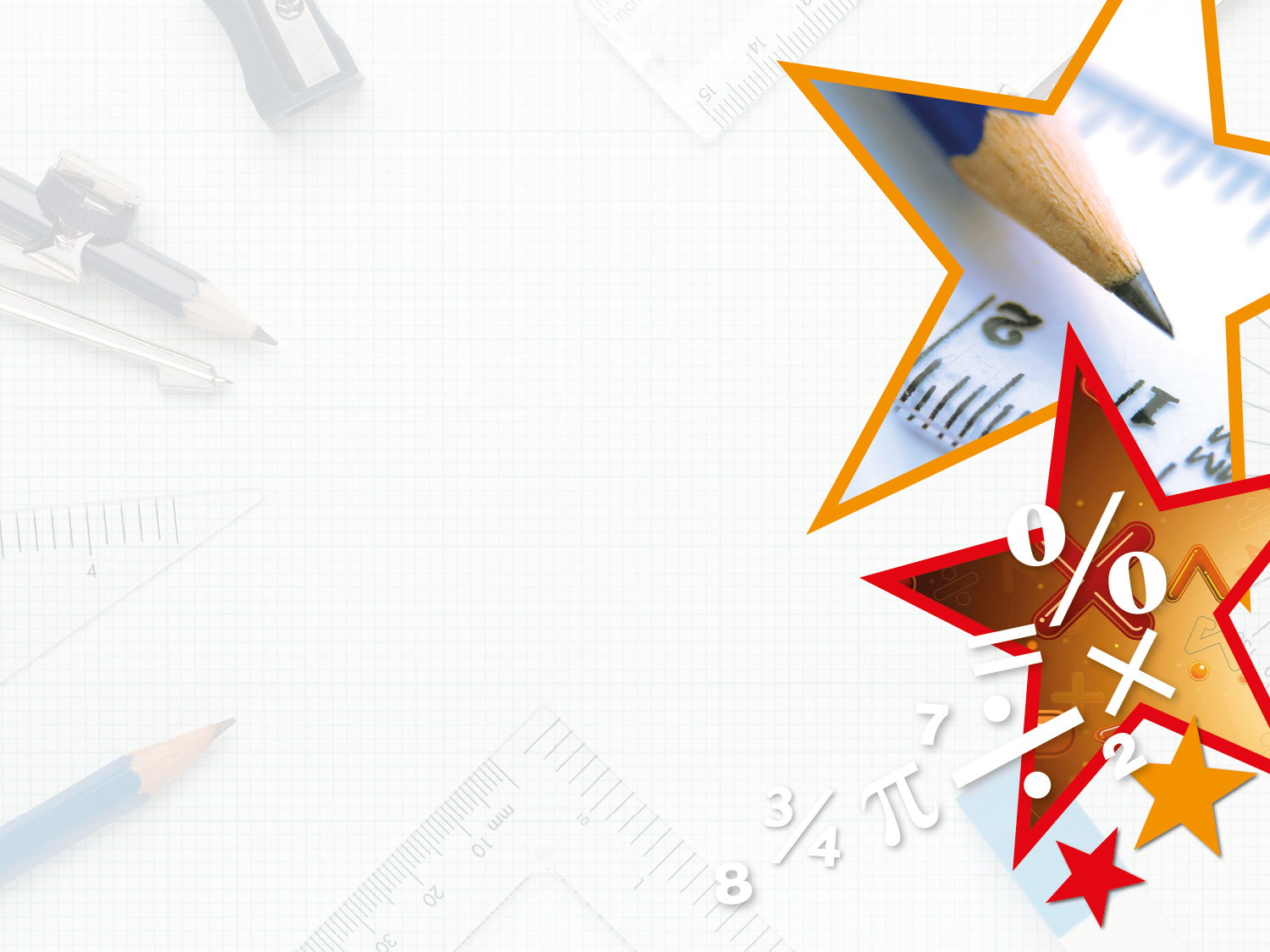 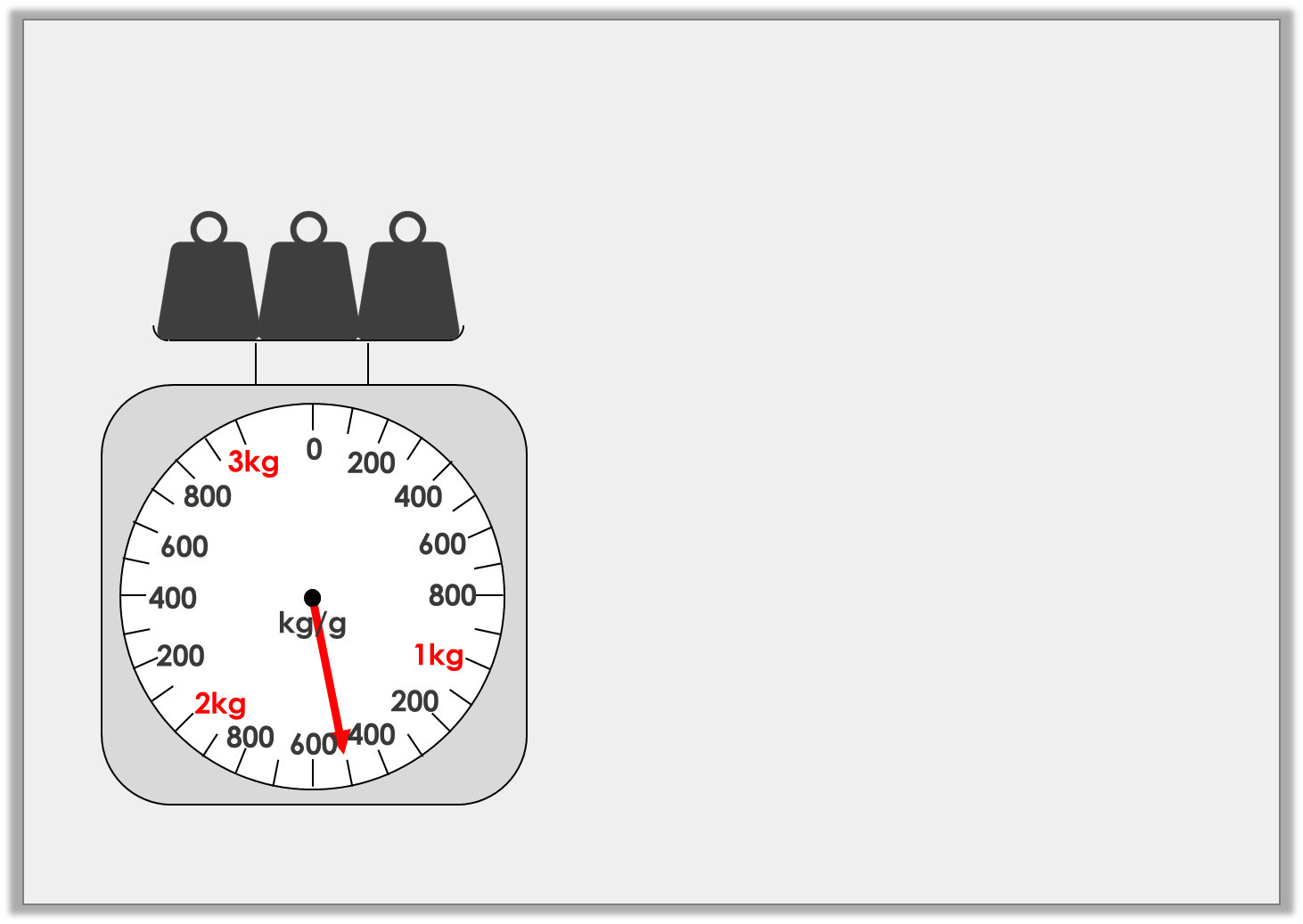 Varied Fluency 1
What mass is shown on the scales?
Y3
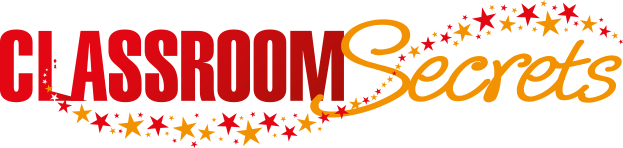 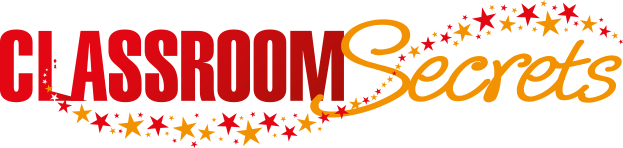 © Classroom Secrets Limited 2018
© Classroom Secrets Limited 2018
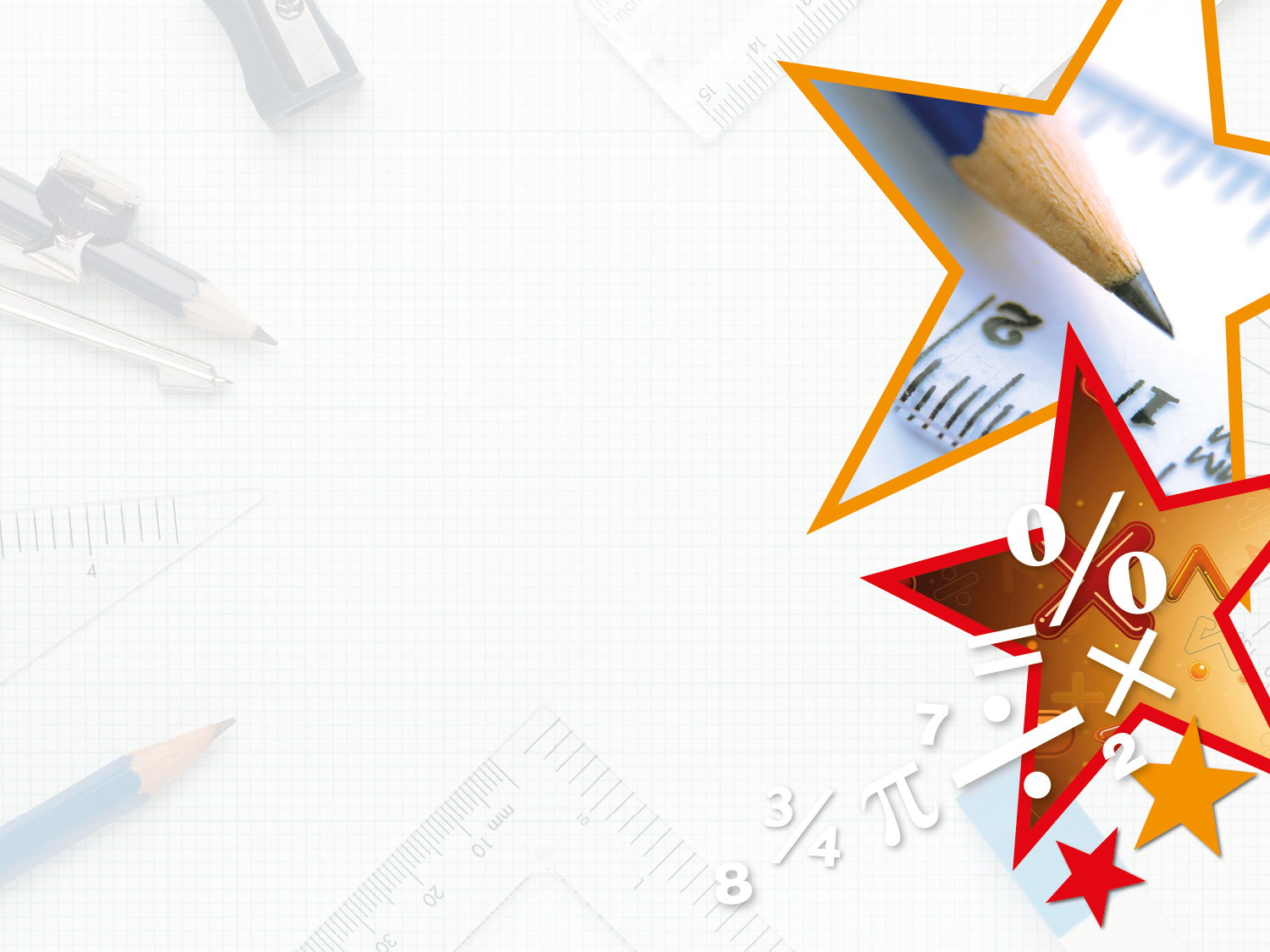 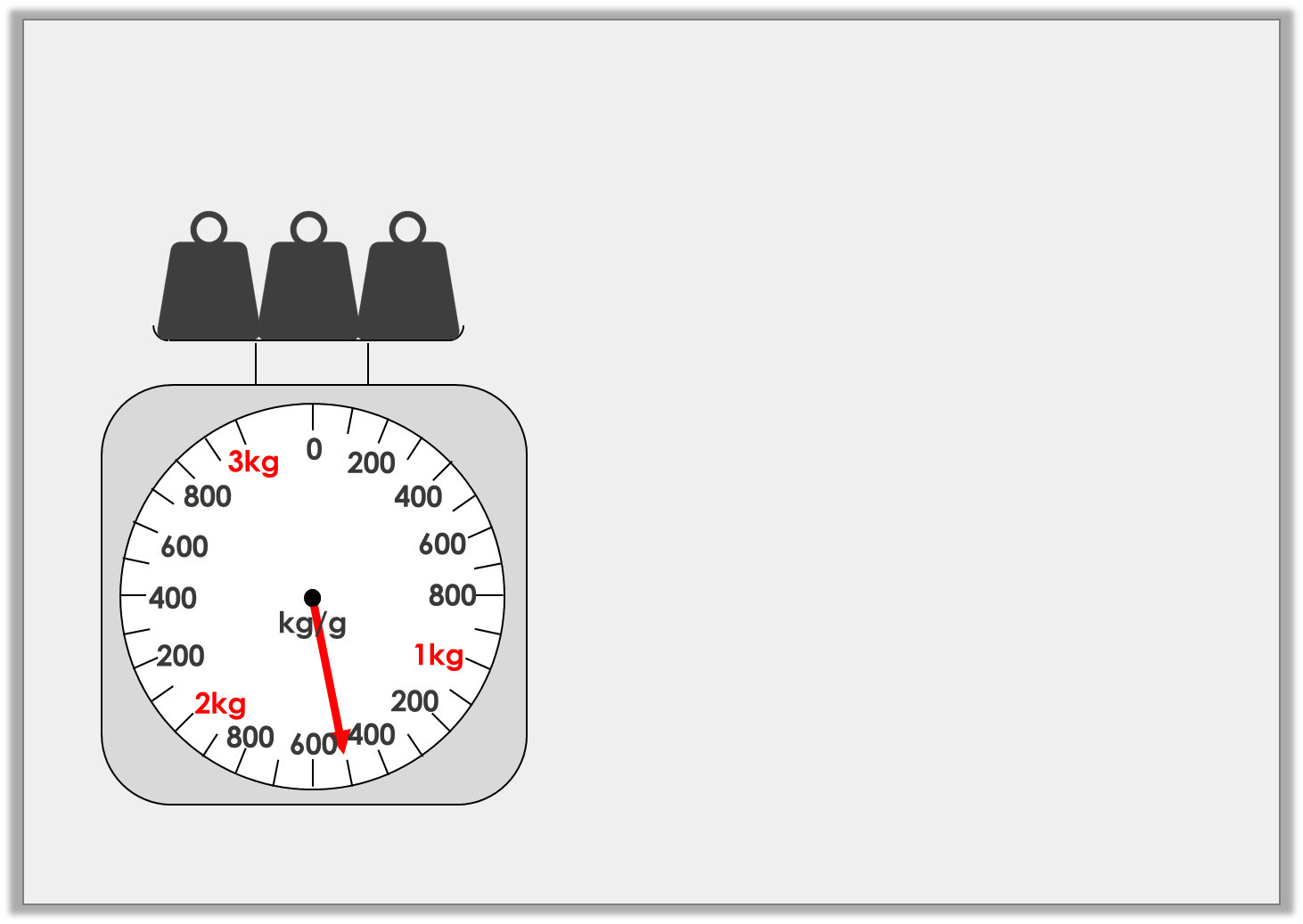 Varied Fluency 1
What mass is shown on the scales?
Y3
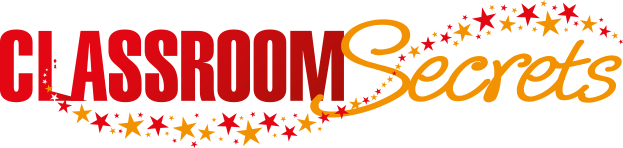 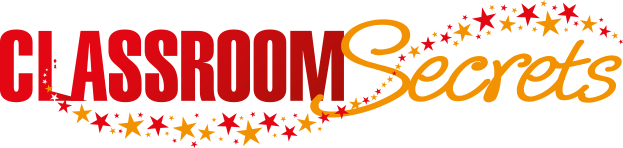 © Classroom Secrets Limited 2018
© Classroom Secrets Limited 2018
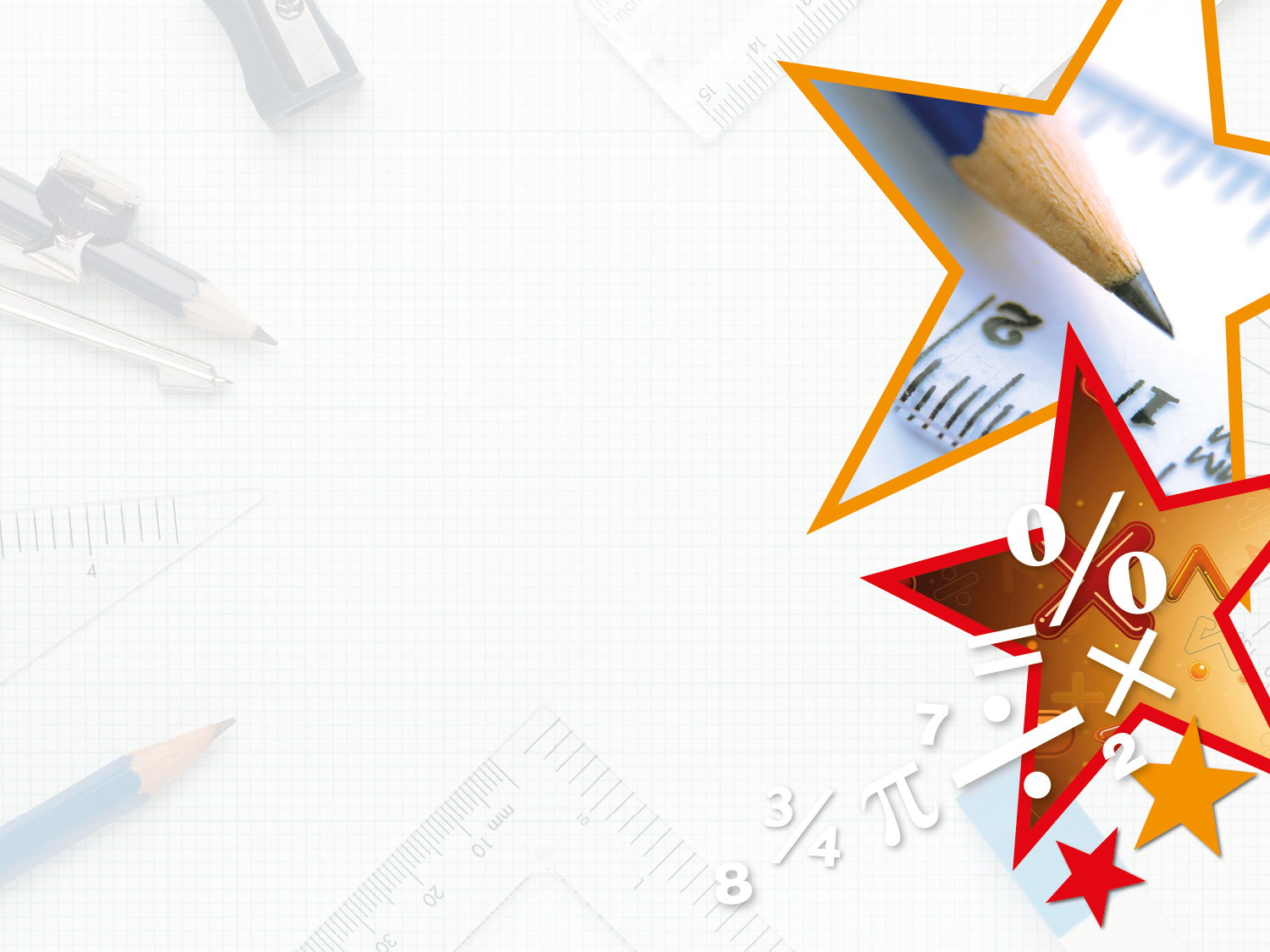 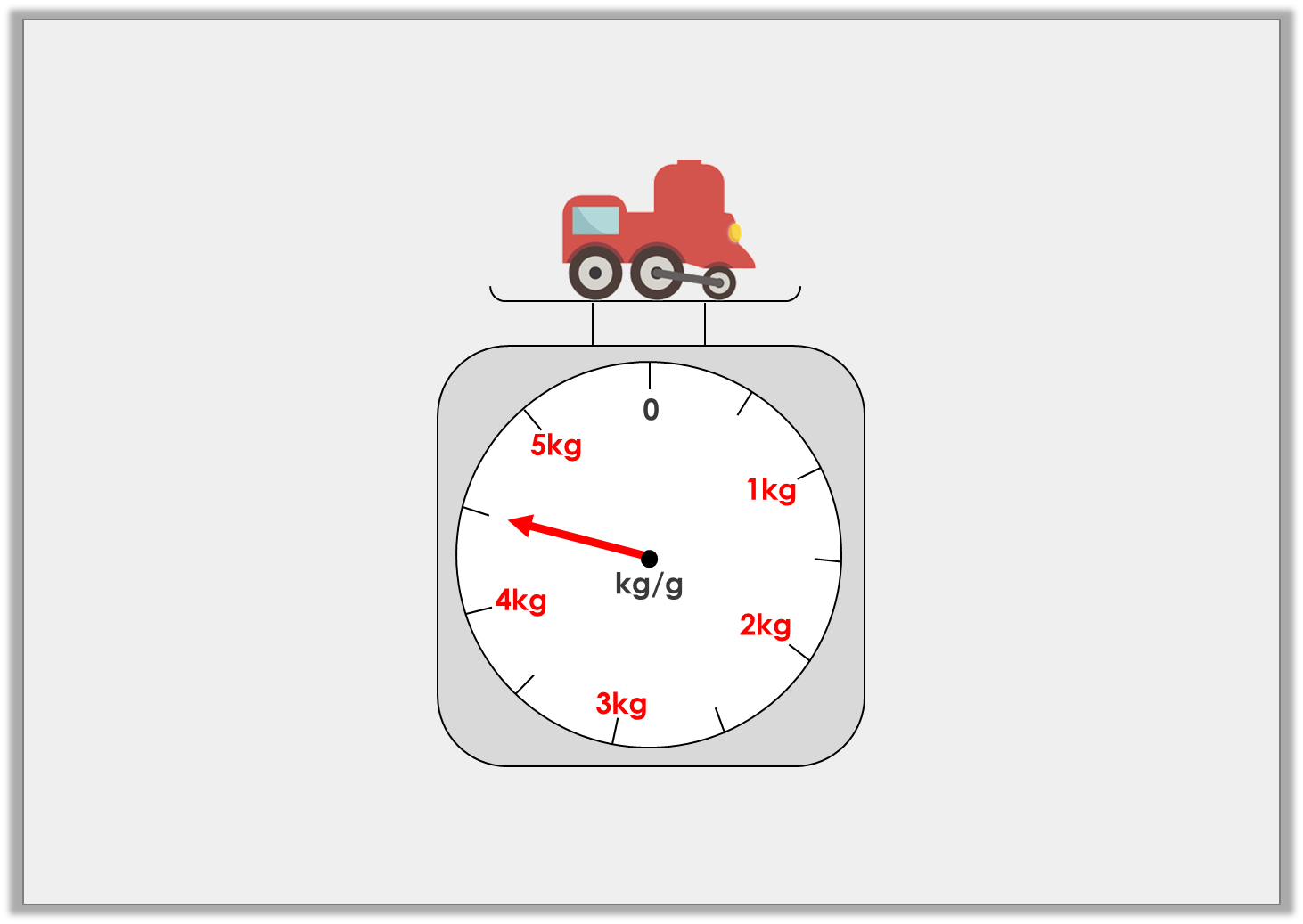 Varied Fluency 2
True or false? The train weighs 3kg and 500g.
Y3
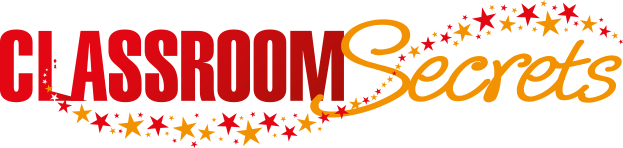 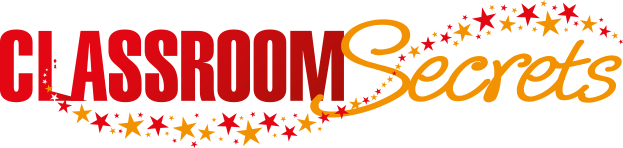 © Classroom Secrets Limited 2018
© Classroom Secrets Limited 2018
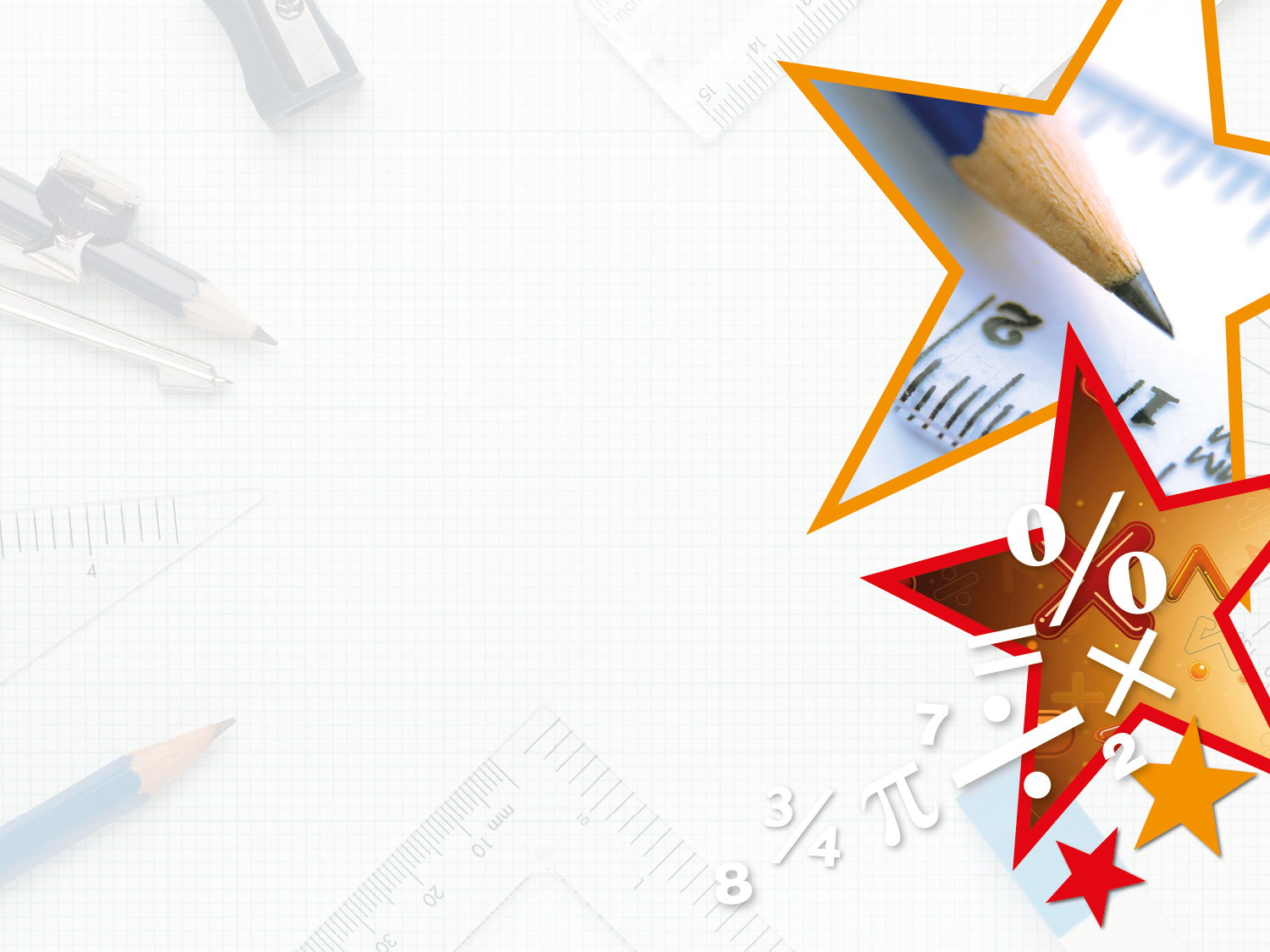 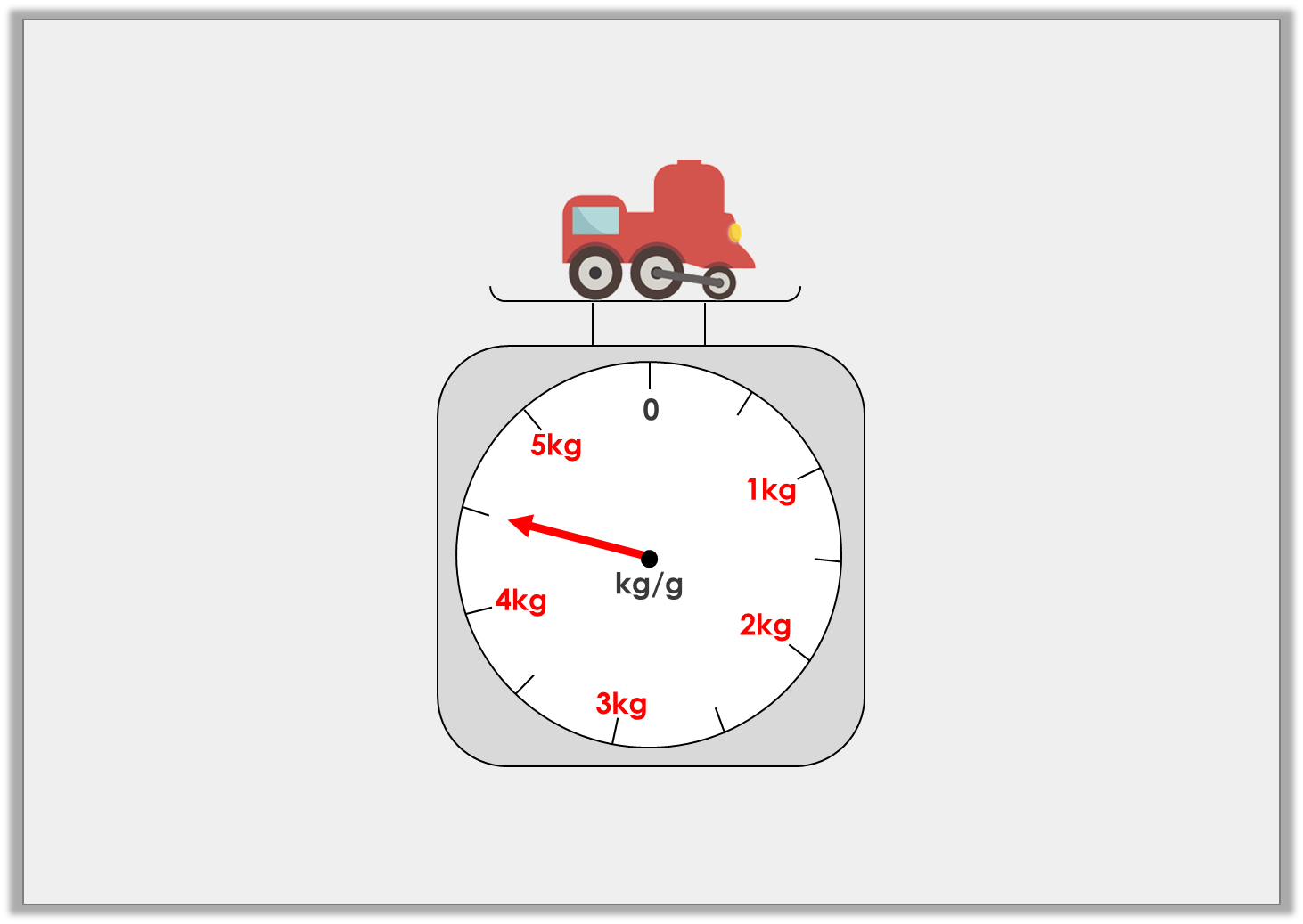 Varied Fluency 2
True or false? The train weighs 3kg and 500g.















False, the arrow is pointing between 4kg and 5kg, which is 4kg and 500g.
Y3
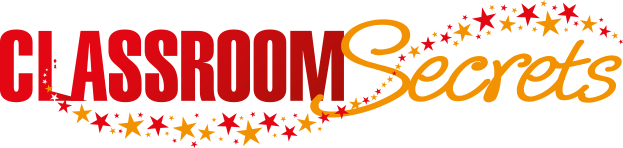 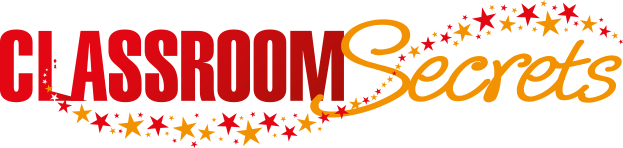 © Classroom Secrets Limited 2018
© Classroom Secrets Limited 2018
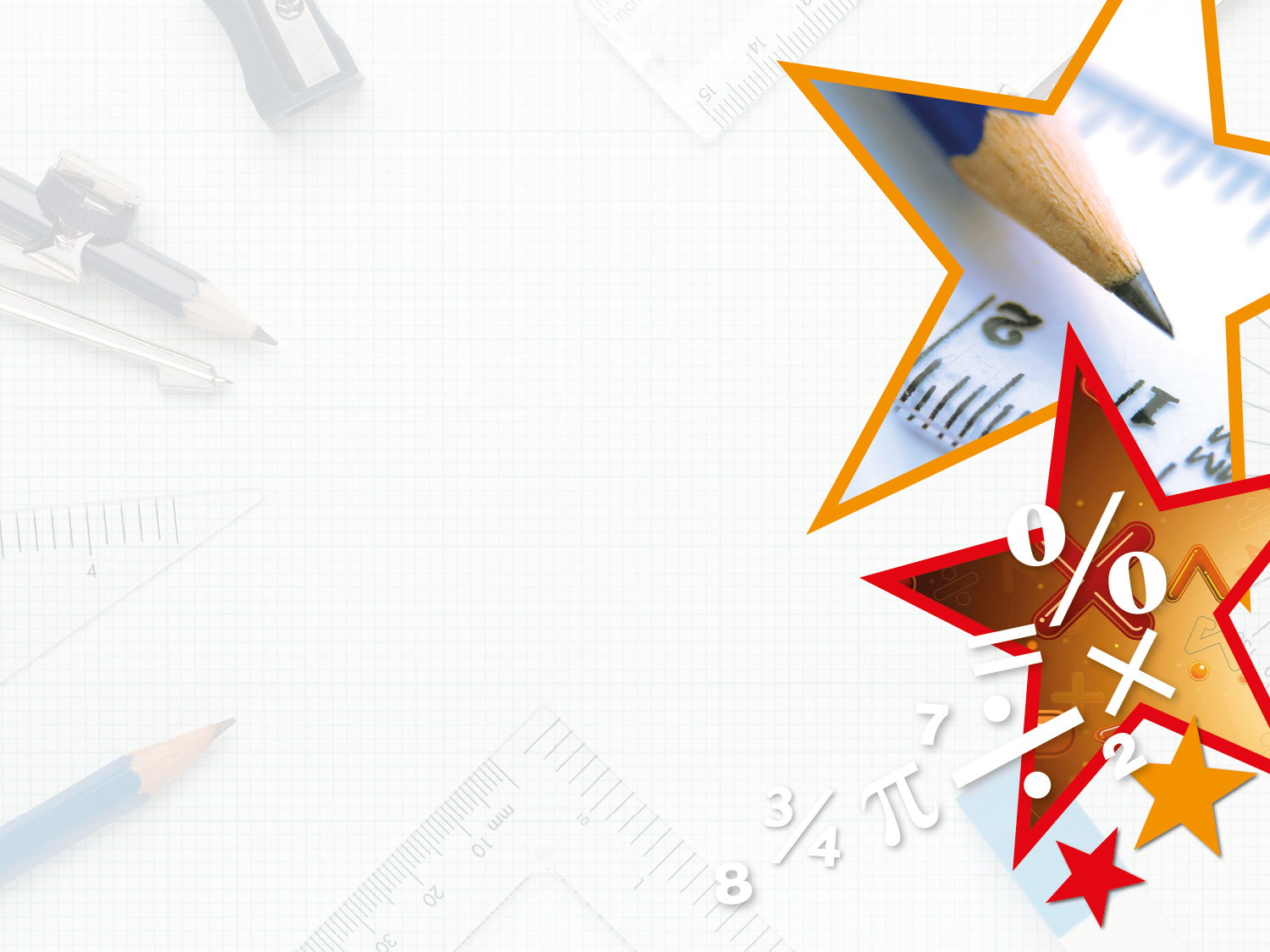 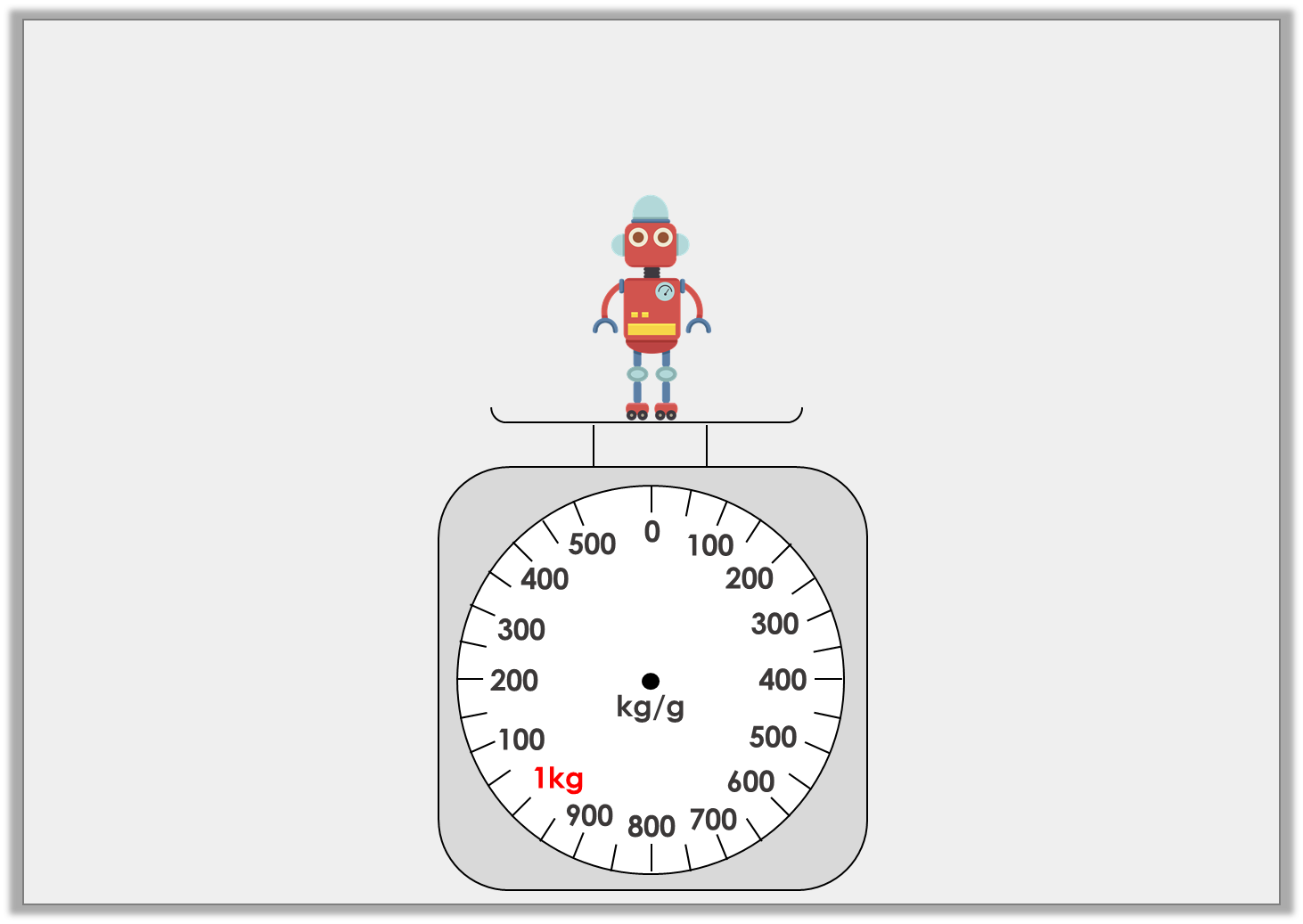 Varied Fluency 3
Draw an arrow on the scales to show that the robot weighs 
1kg and 250g.
Y3
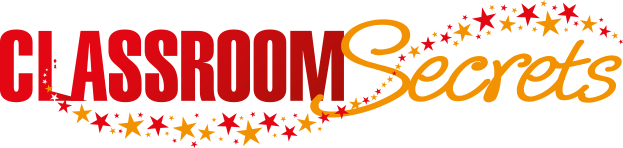 © Classroom Secrets Limited 2018
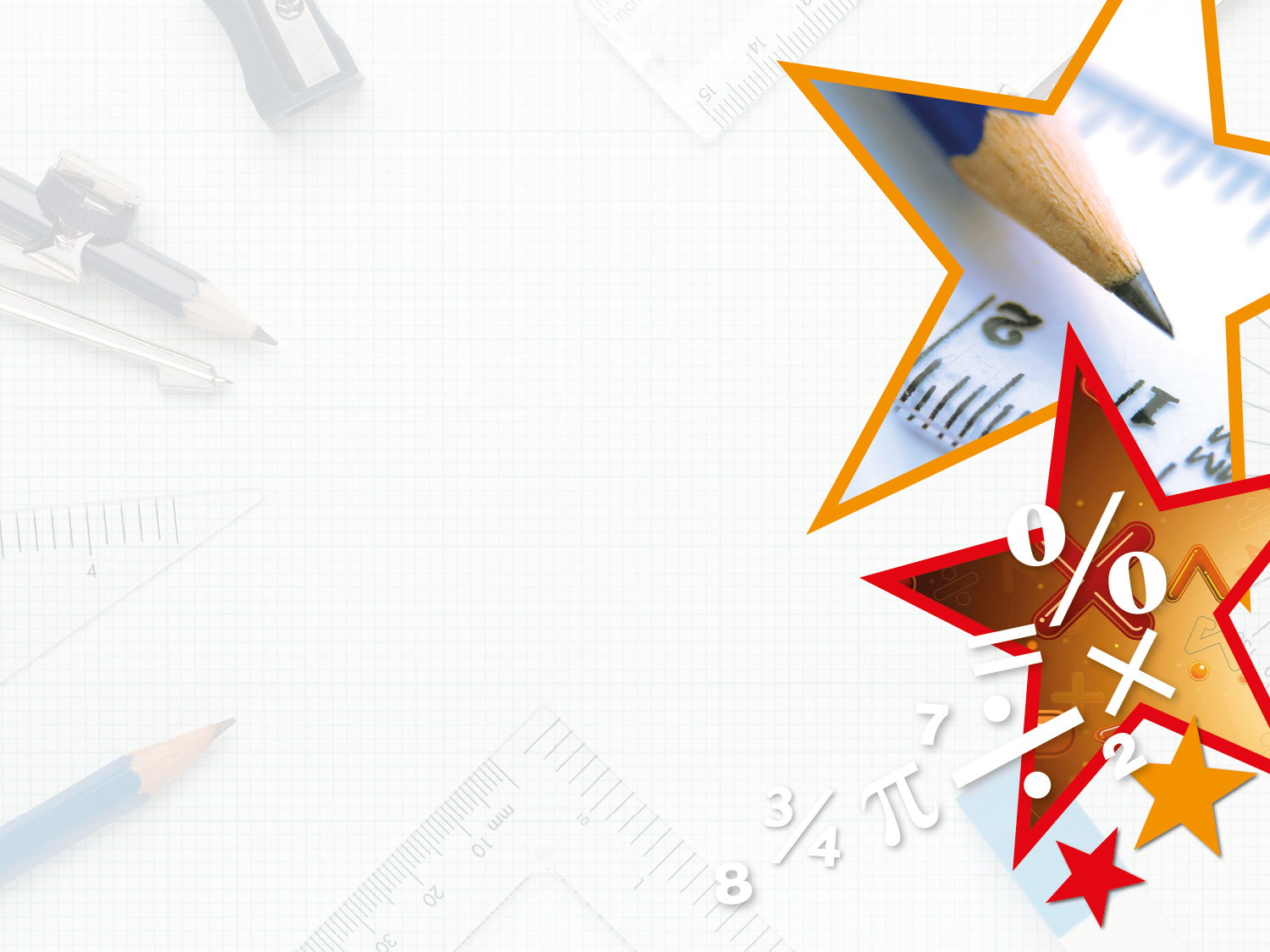 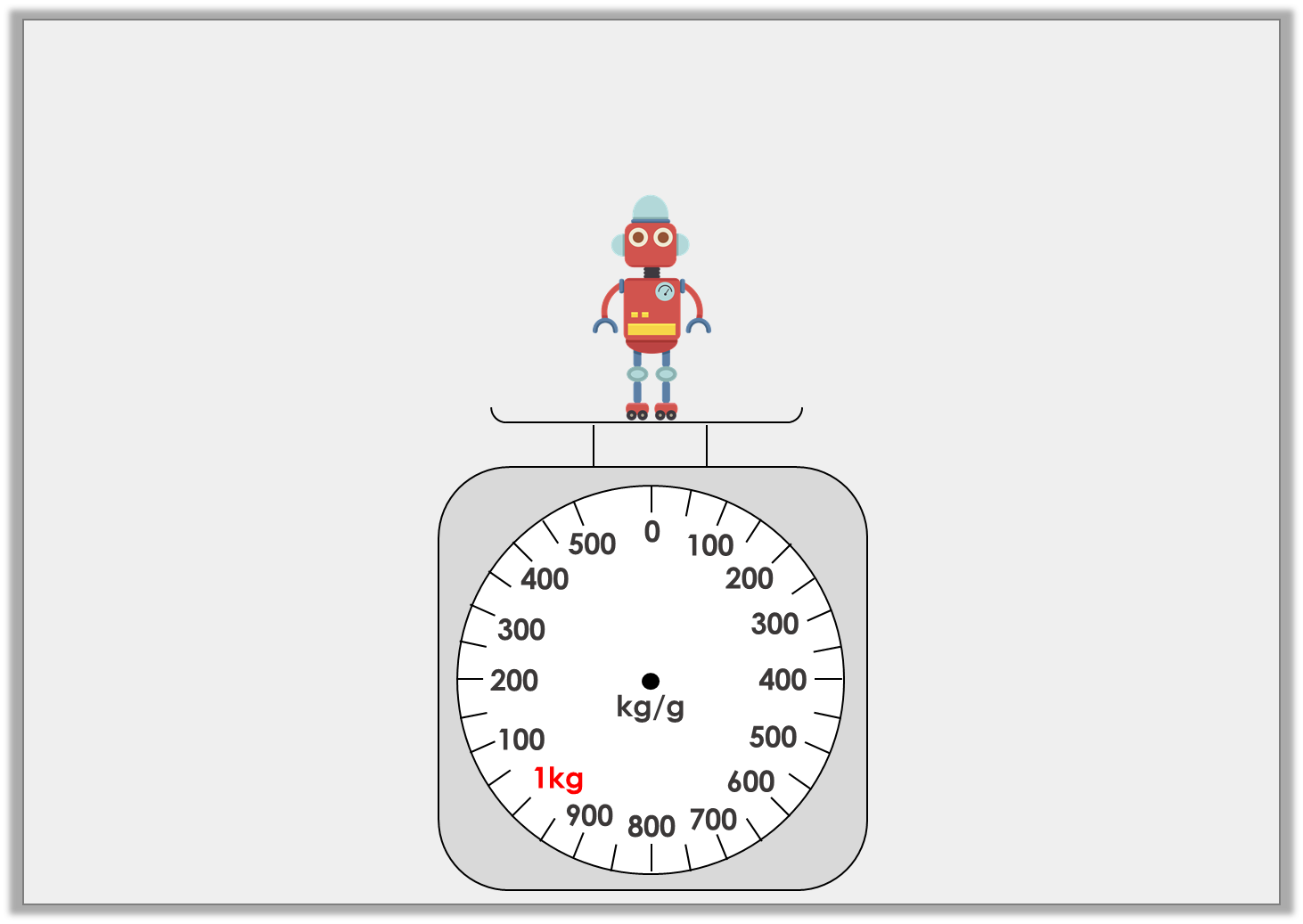 Varied Fluency 3
Draw an arrow on the scales to show that the robot weighs 
1kg and 250g.
Y3
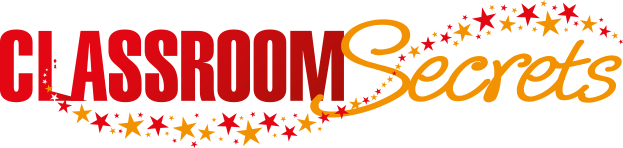 © Classroom Secrets Limited 2018
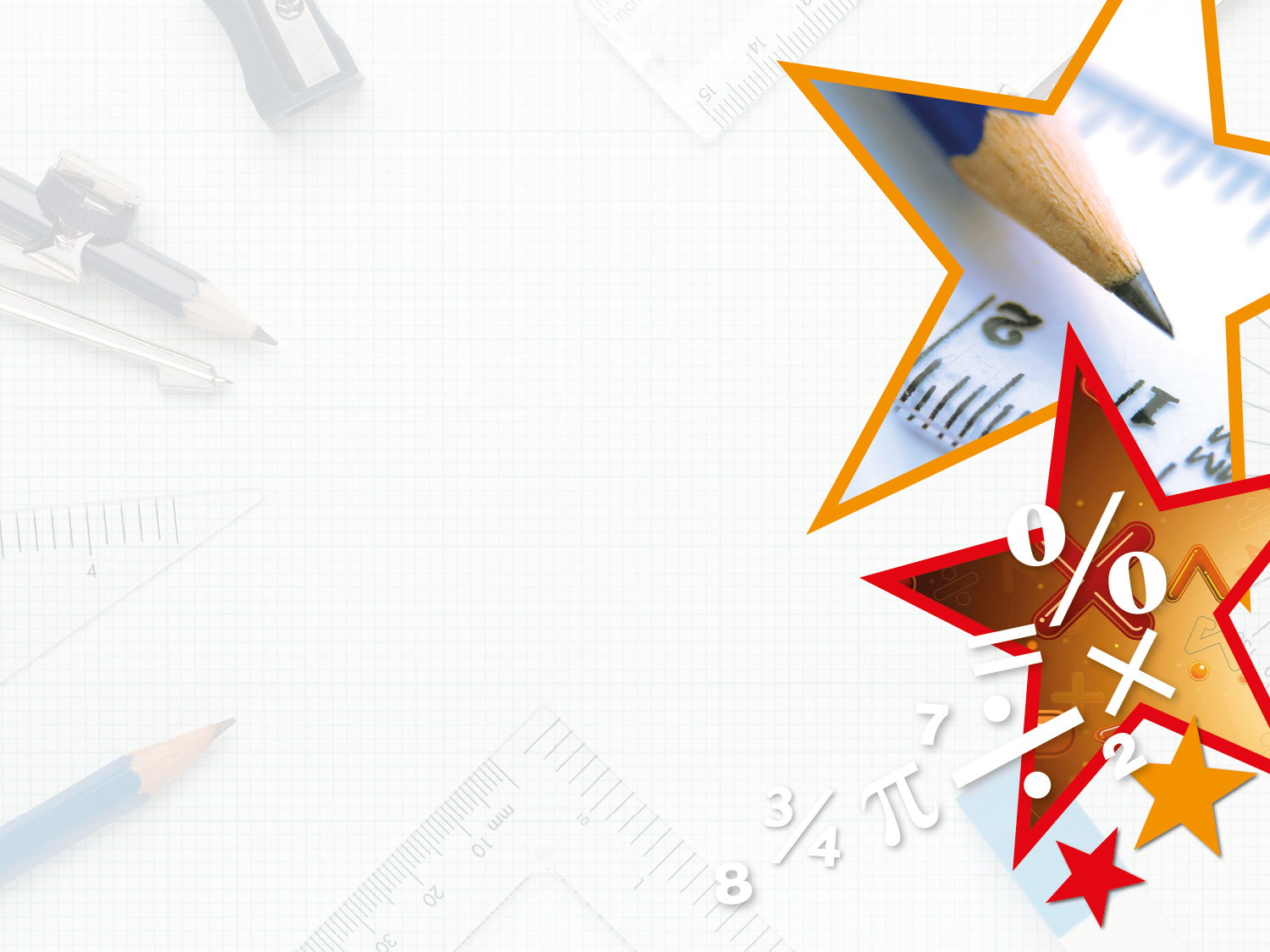 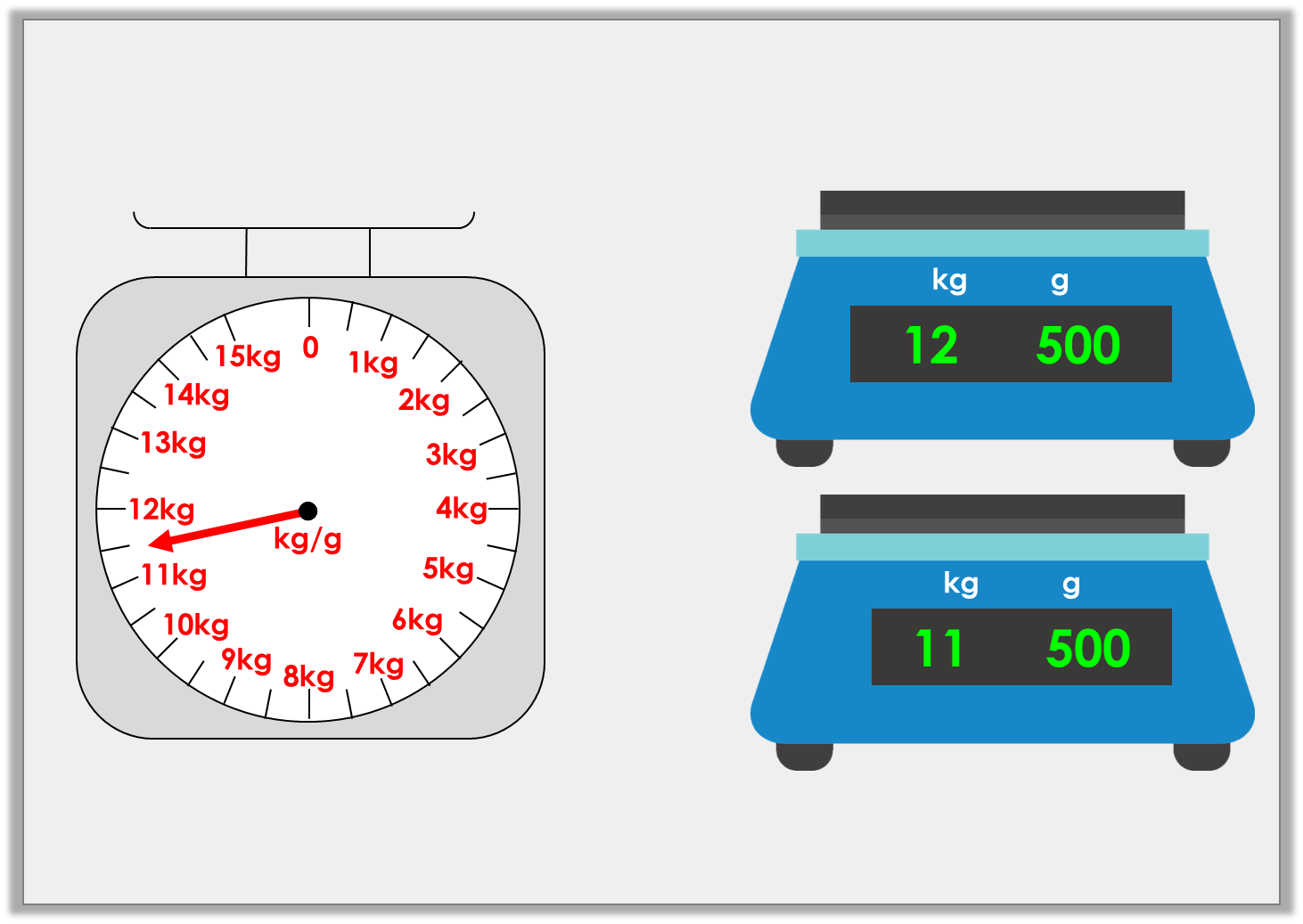 Varied Fluency 4
Match the mass on the scales to the correct digital scale.
A
B
Y3
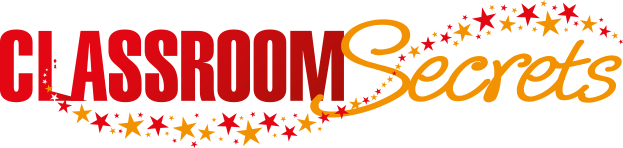 © Classroom Secrets Limited 2018
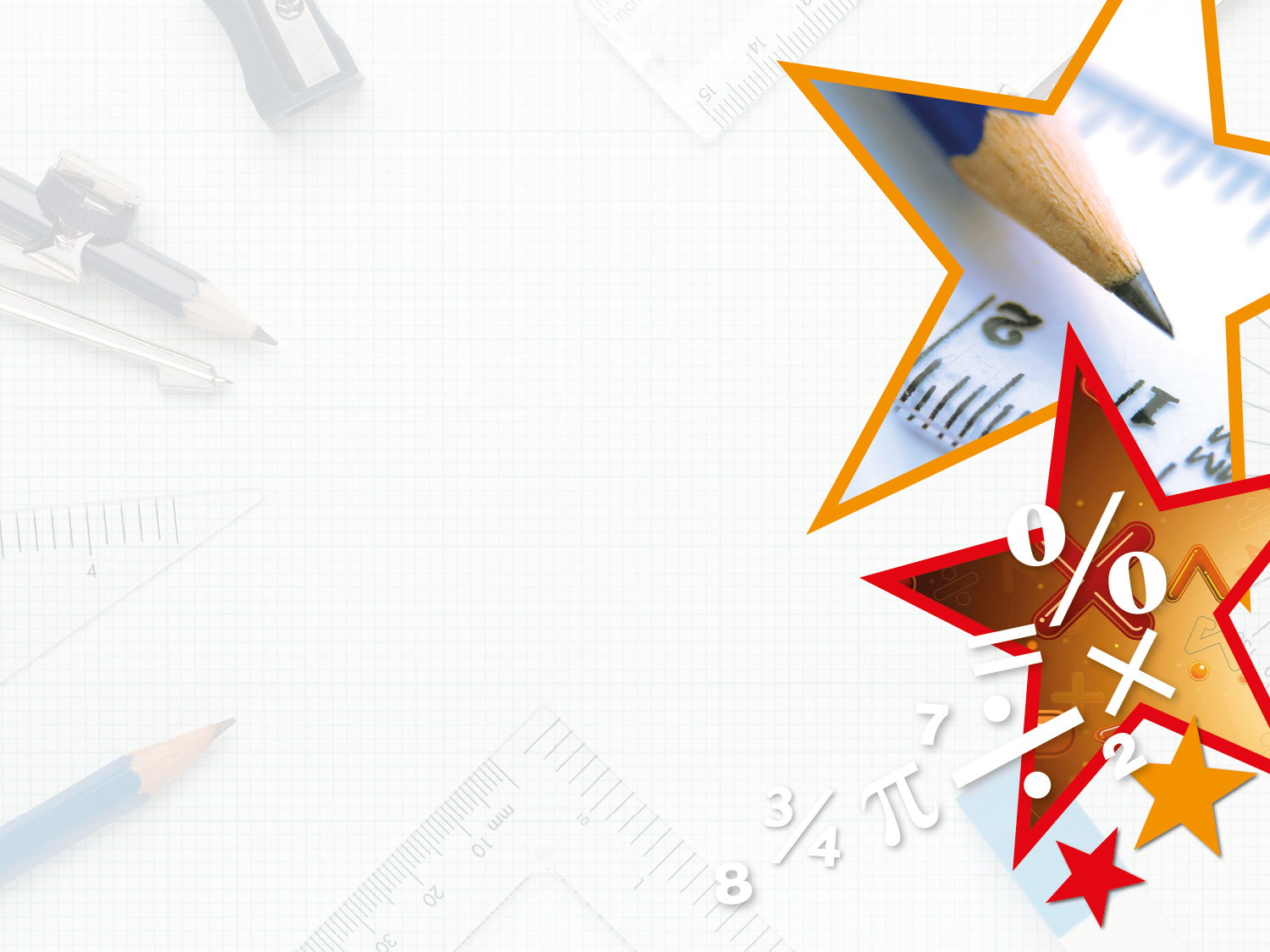 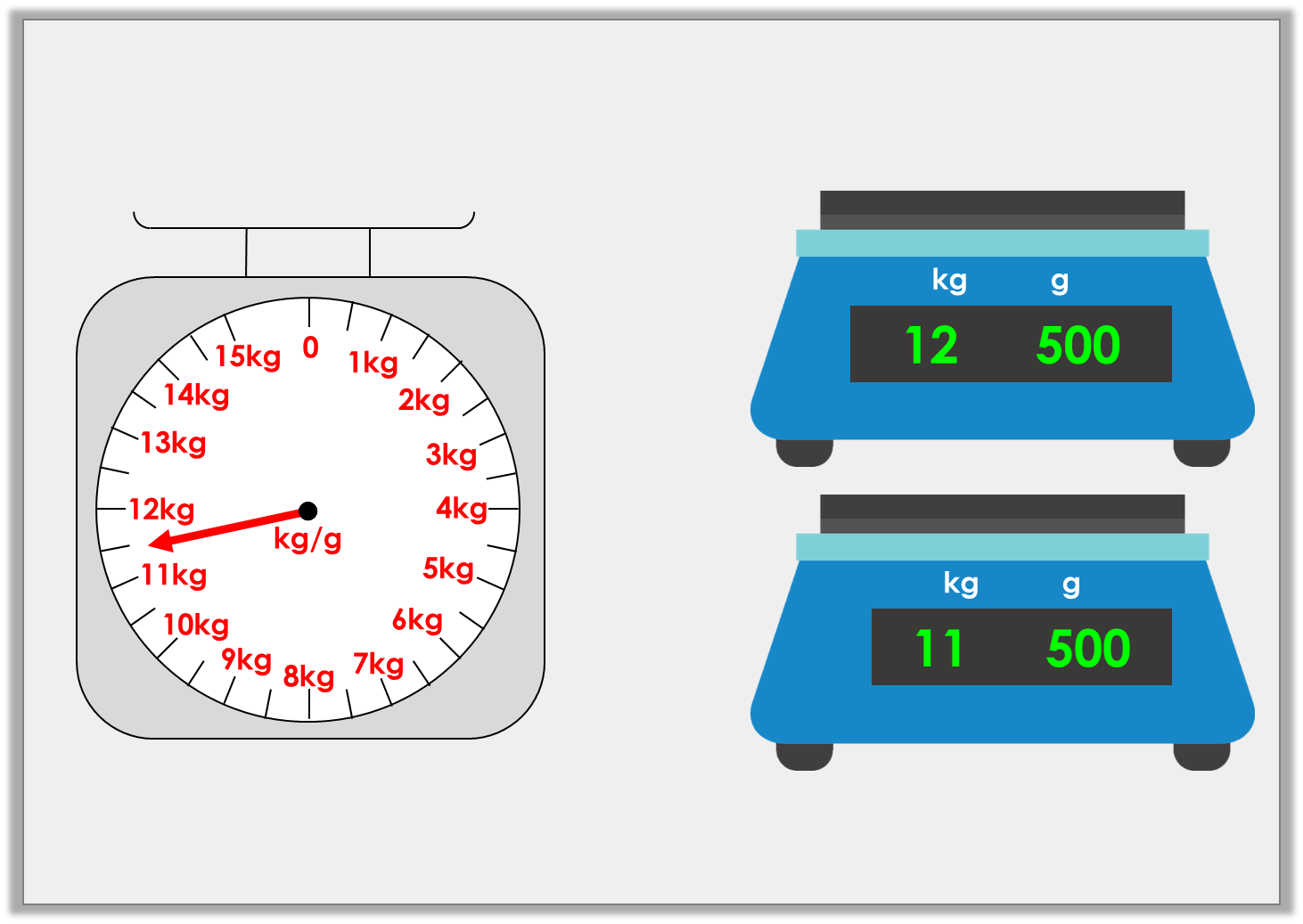 Varied Fluency 4
Match the mass on the scales to the correct digital scale.
A
B
Y3
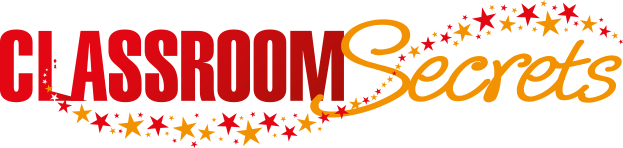 © Classroom Secrets Limited 2018